Kuřákovy roviny svobody
Kuřák versus nekuřák
rovina – obecné sociální limity
 (svoboda a nesvoboda jako omezení práv)
Kuřák je omezován v možnosti zapálit si


Nekuřák je svobodnější
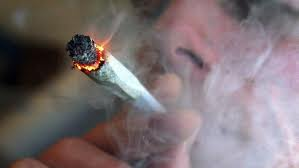 Kuřák versus nekuřák
rovina – specifické sociální limity
 (svoboda a nesvoboda v určitých situacích)
nekuřák se pohybuje mezi kuřáky


kuřák je svobodnější
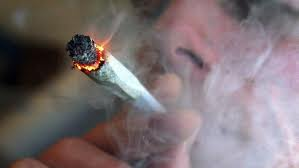 Kuřák versus nekuřák
rovina – individuální 
 (svoboda jako vyplnění tužby)
Kuřák si neodříká předmět žádosti


kuřák je svobodnější
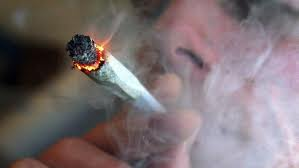 Kuřák versus nekuřák
rovina – individuální 
 (svoboda jako odolání žádosti)
Kuřák propadá návyku, neumí přestat


nekuřák je svobodnější
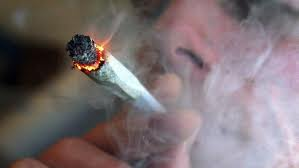 Kuřák versus nekuřák
rovina – fyziologické a zdravotní limity
Kuřák ztrácí výkonnost, je fyzicky limitován


nekuřák je svobodnější
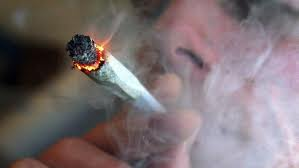 Kuřák versus nekuřák
rovina – společenské dopady
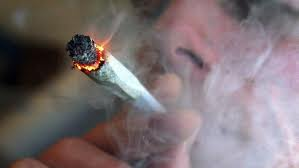 Společnost kuřáků ztrácí ekonomickou výkonnost


Společnost ztrácí ekonomickou svobodu
Kuřák versus nekuřák
rovina – fylogenze
Homo sapiens sapiens ztrácí biologickou kvalitu


Zvyšuje se vázanost na lékařskou péči
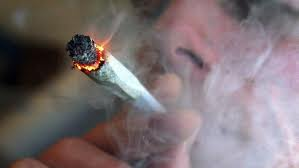 7 rovin svobody+ psychická sféra+ filosofické otázky (svoboda vědomí)…